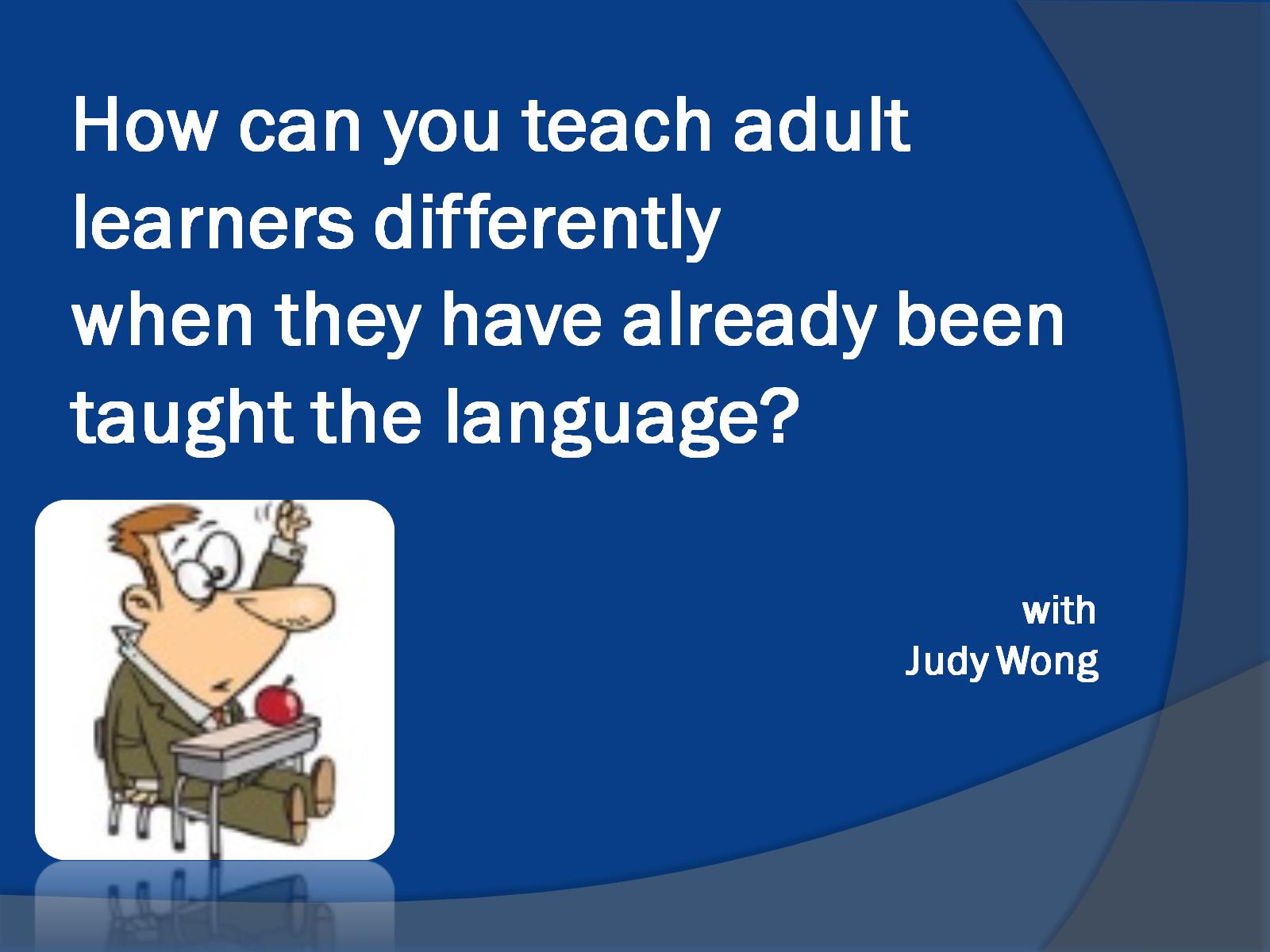 How can you teach adult learners differentlywhen they have already been taught the language?
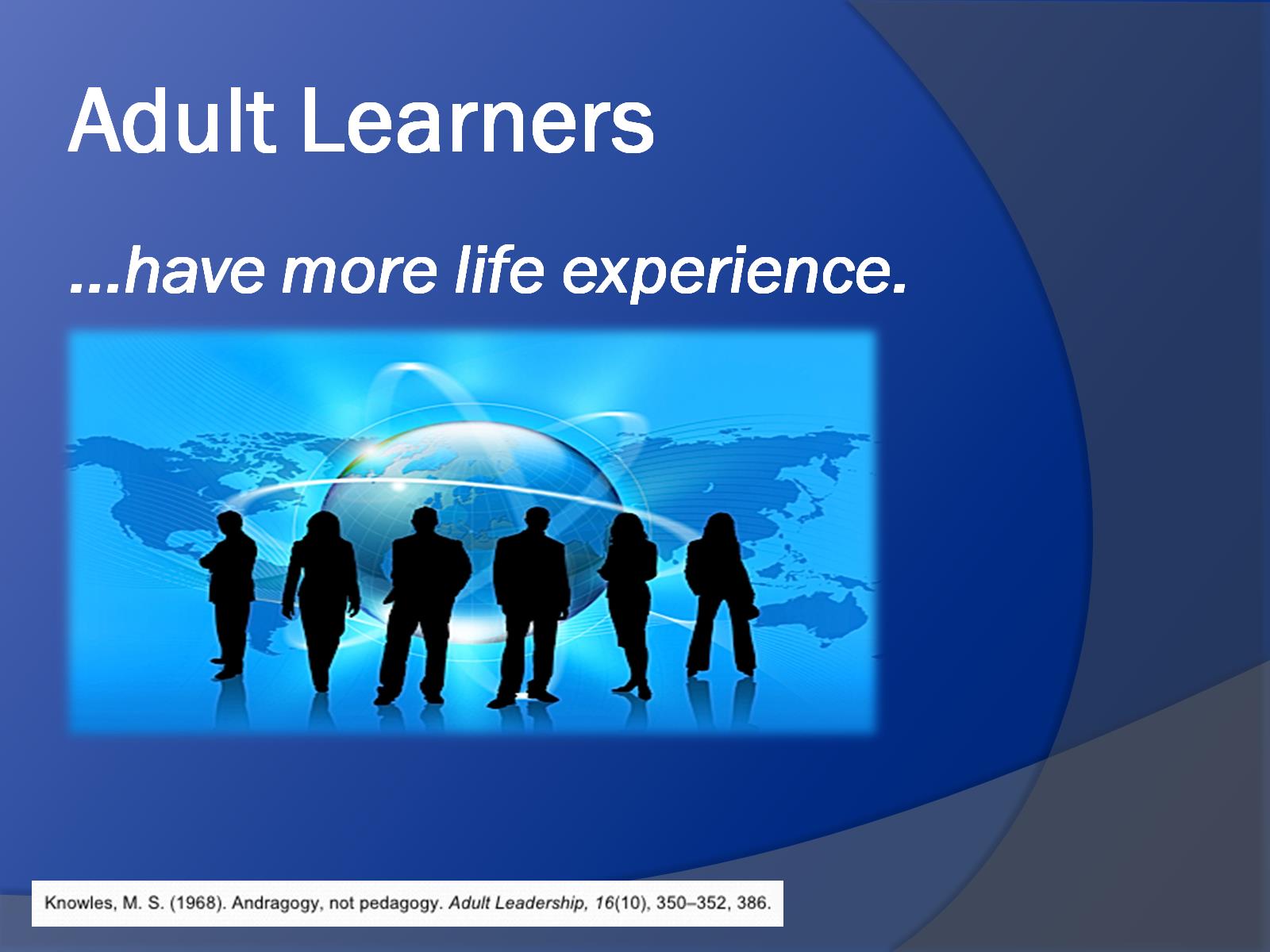 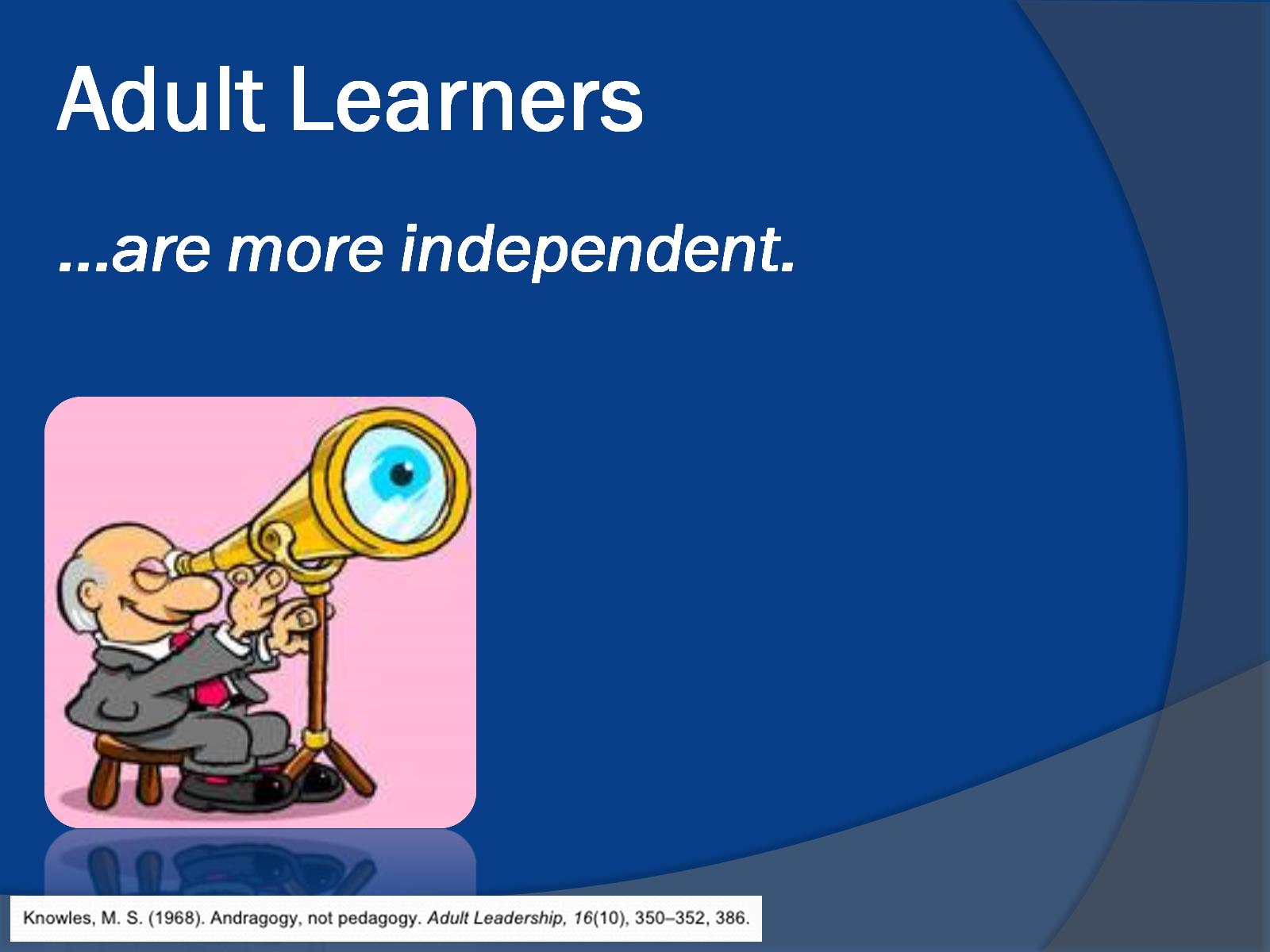 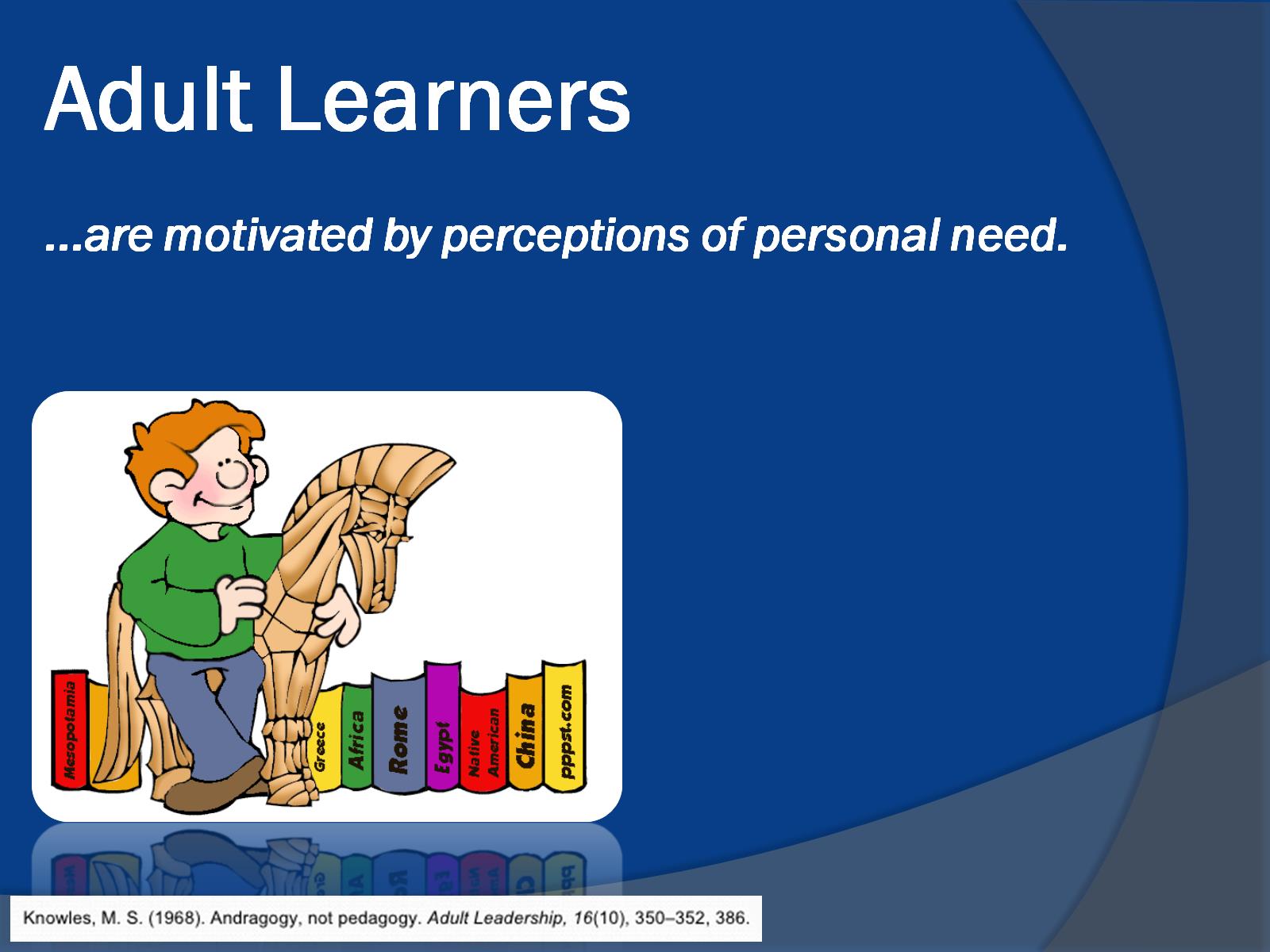 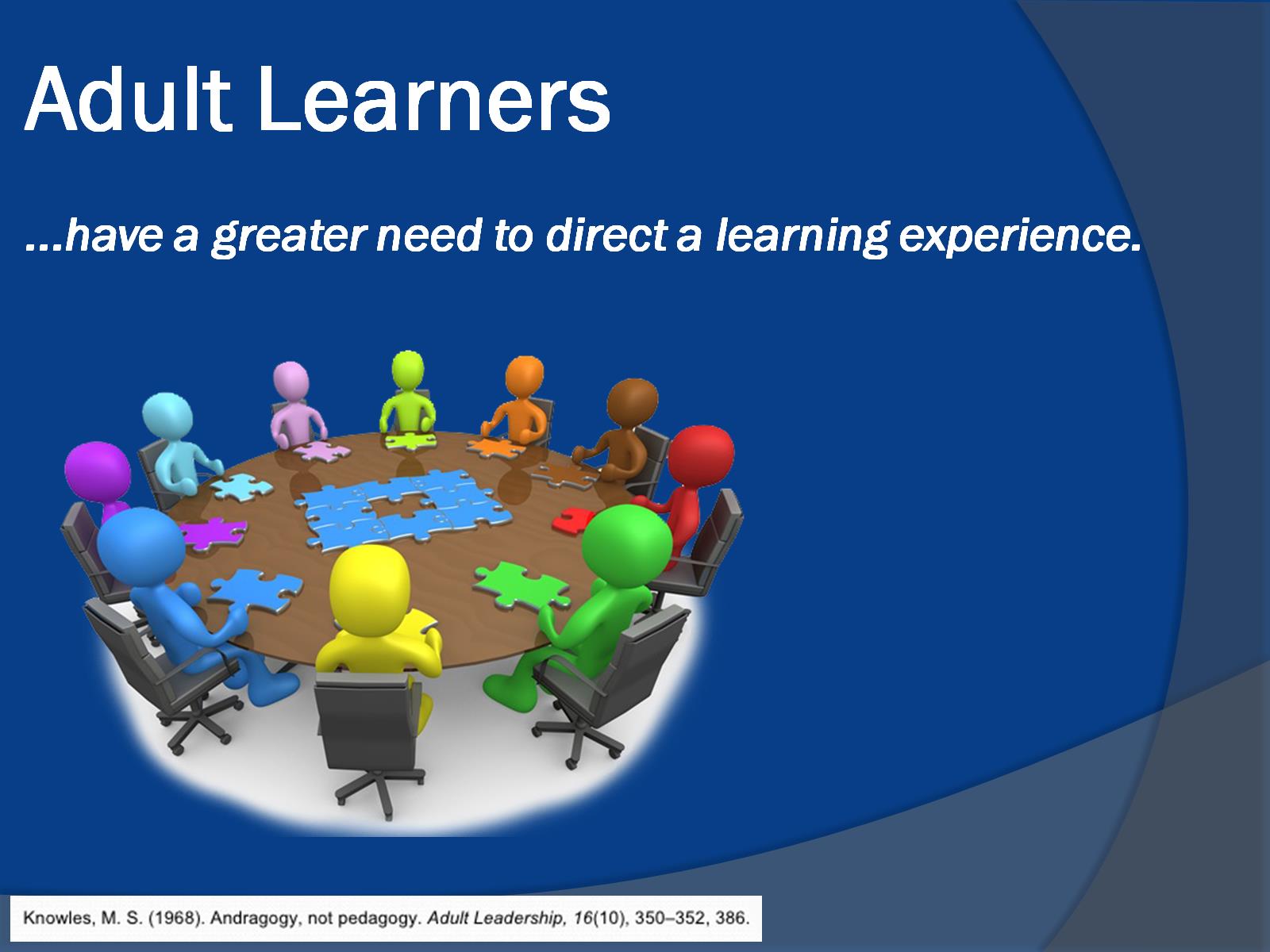 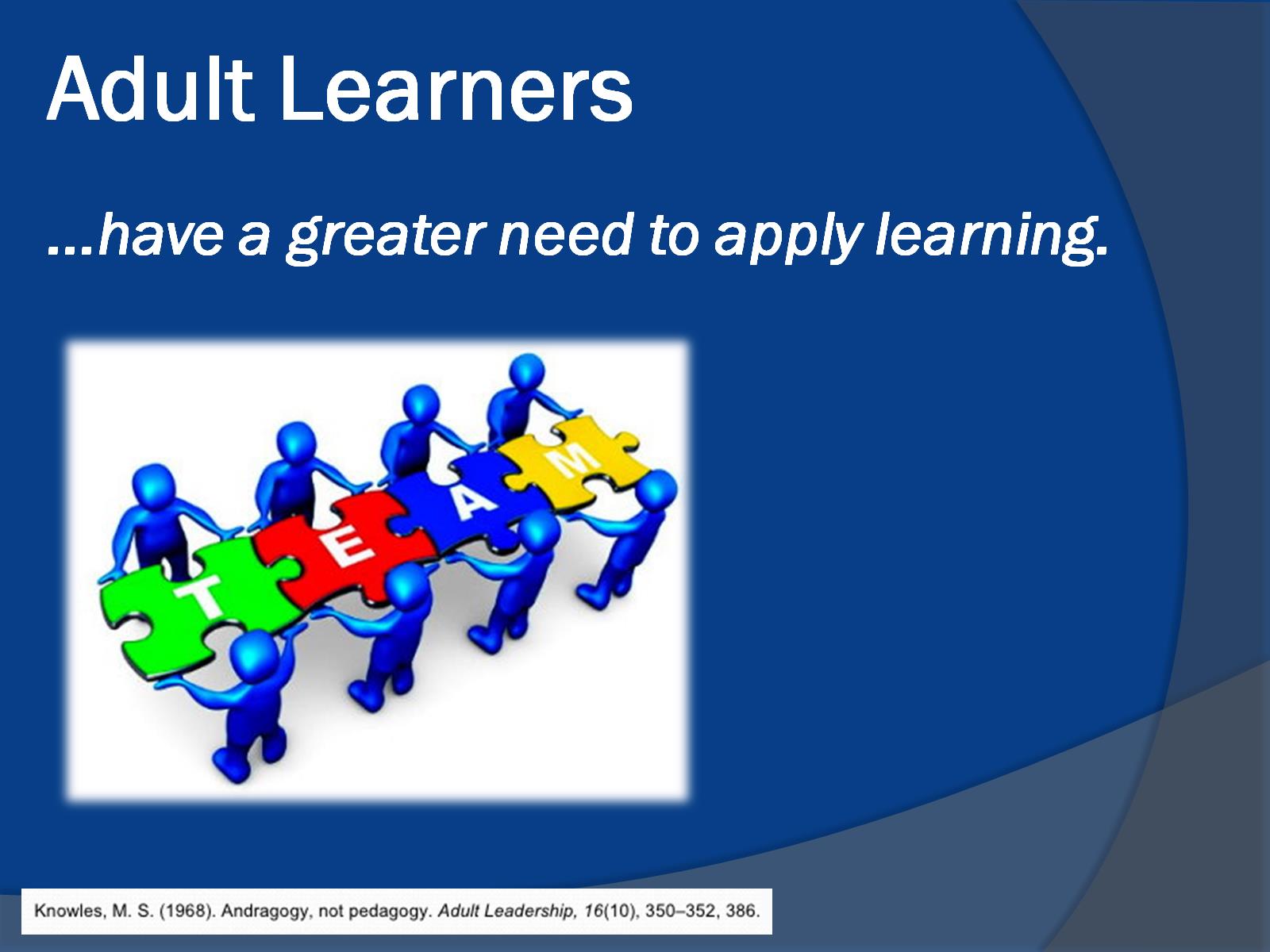 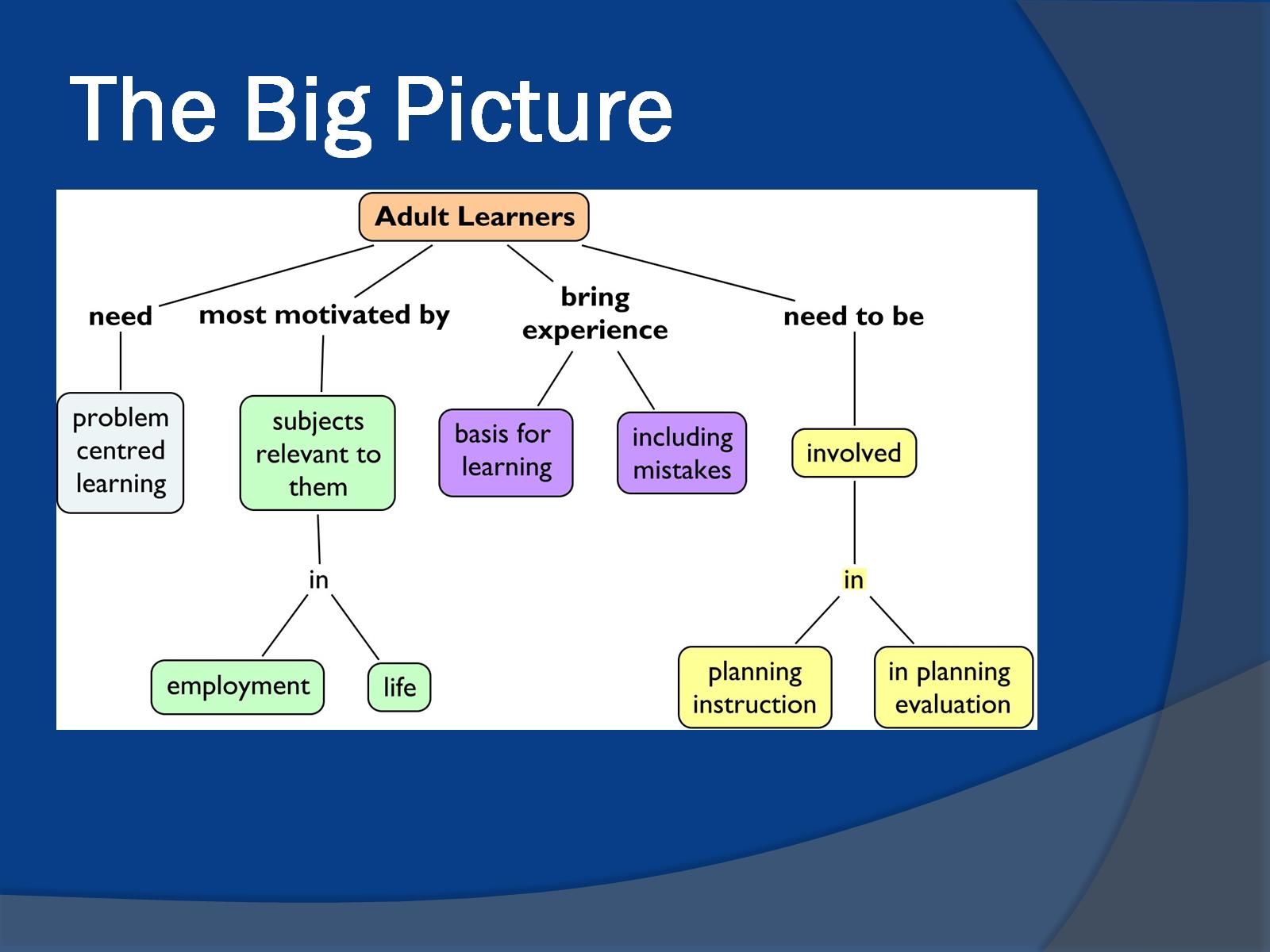 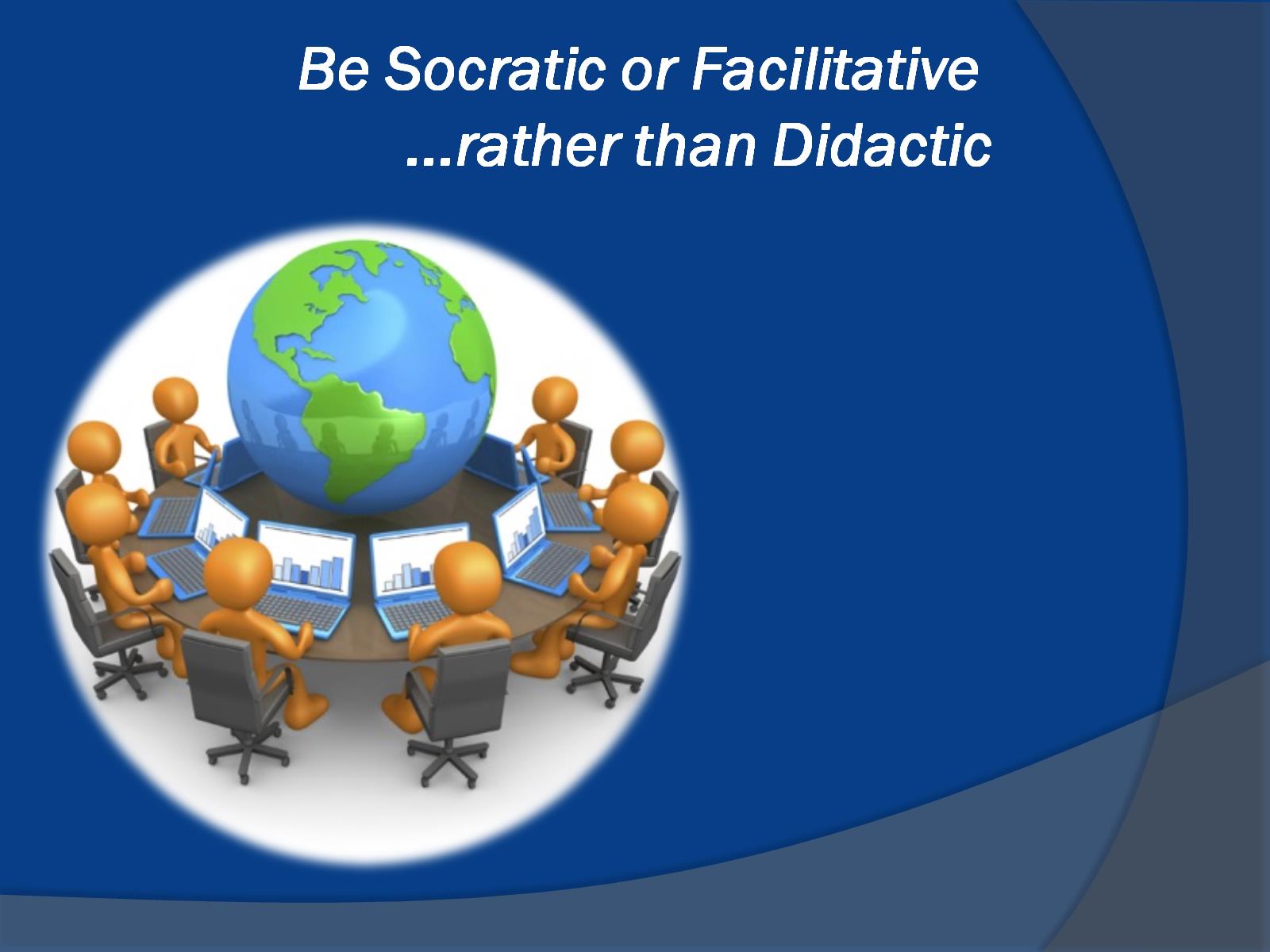 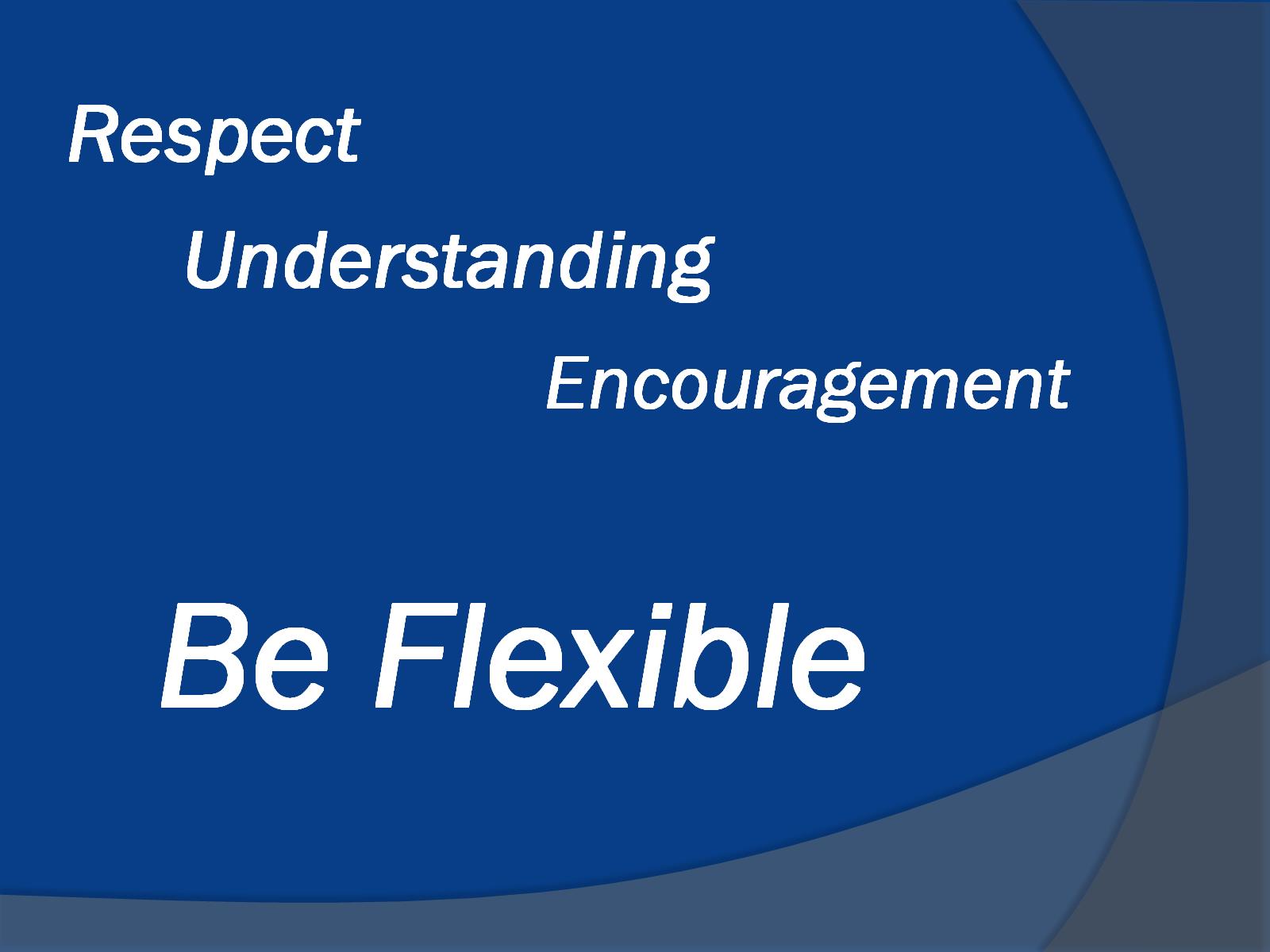 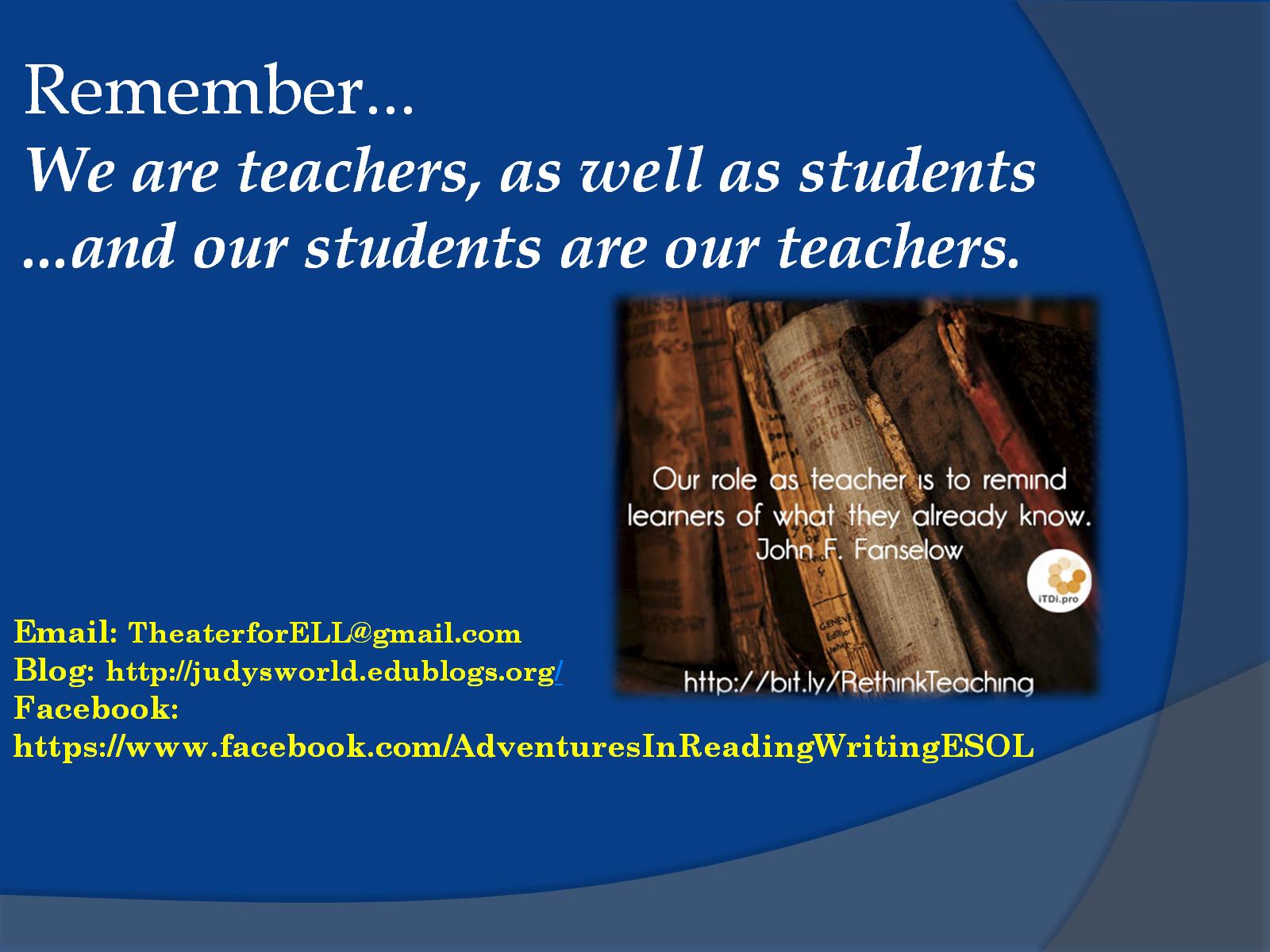